Nobel Prize in Chemistry: Exploring Quantum Dots and Nanoparticles
Revolutionizing Materials Science and Technology
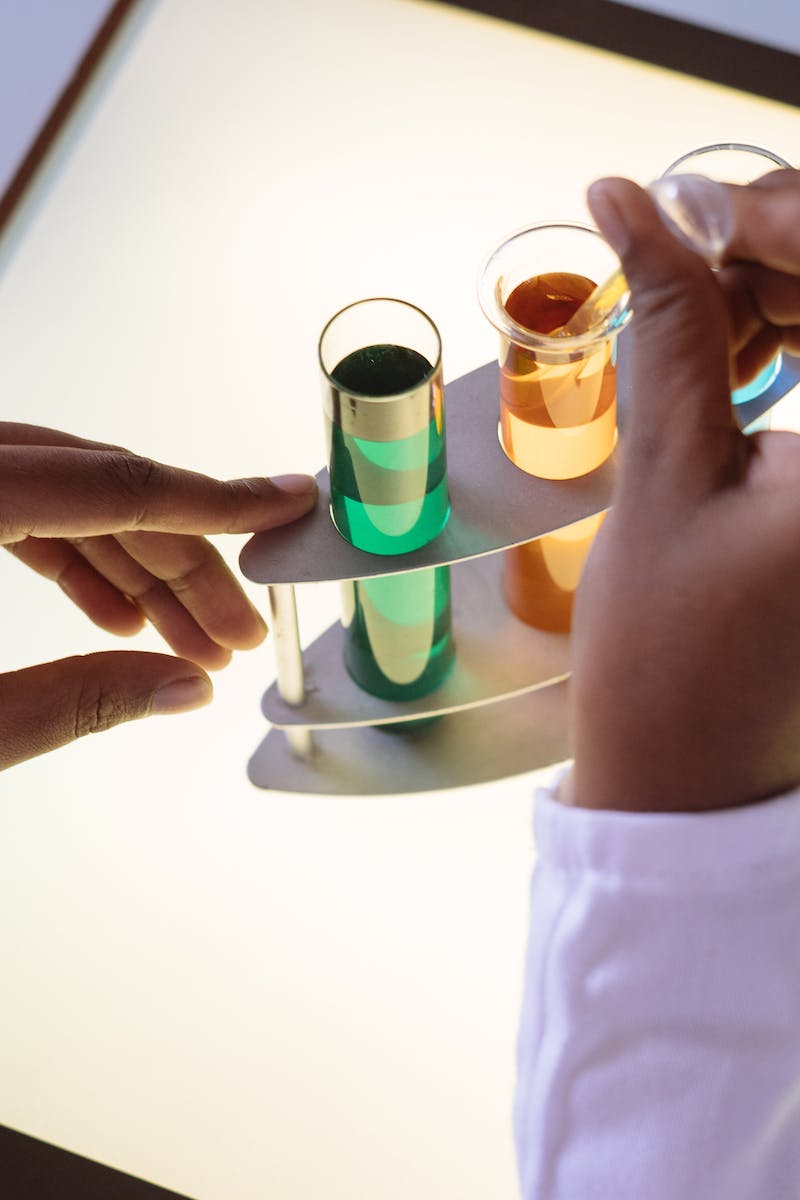 Introduction to the Nobel Prize in Chemistry
• Exciting leak of Nobel Prize winners in chemistry
• Historical first with newspapers revealing names beforehand
• Overview of Quantum dots and their significance
• Connection of Quantum dots to television screen technology
Photo by Pexels
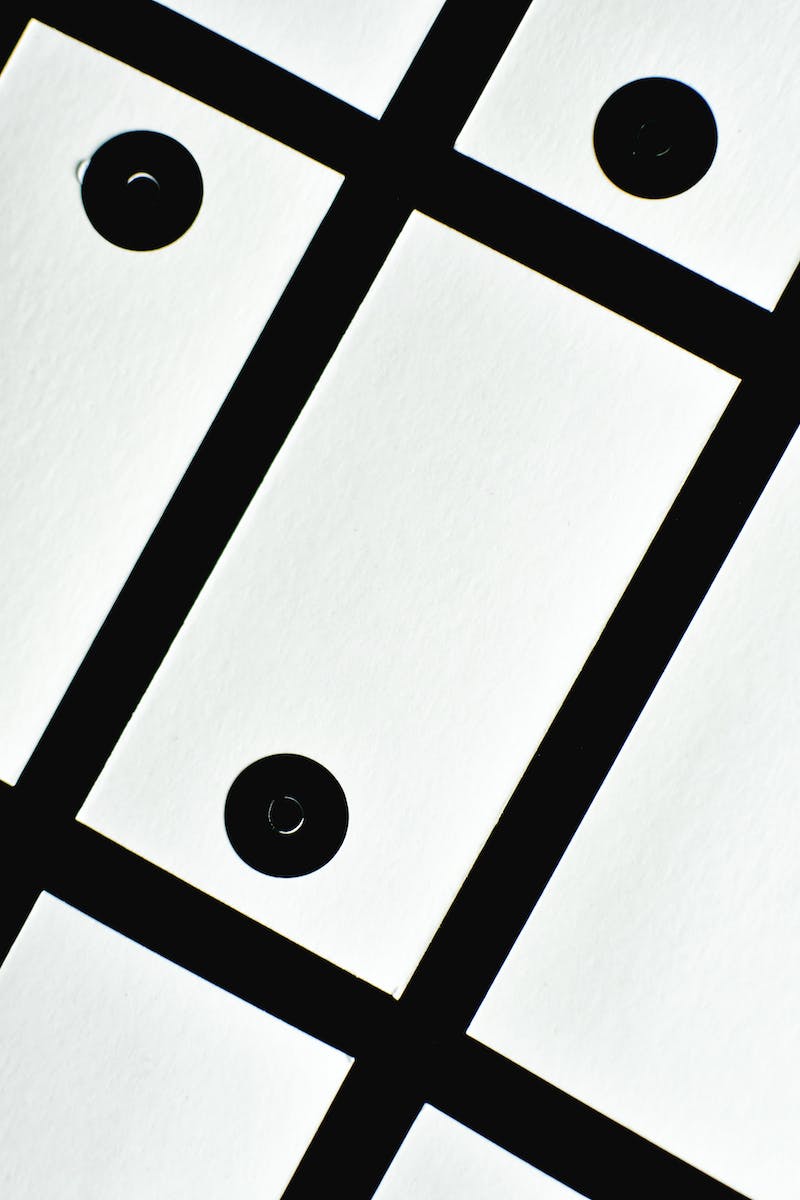 Discovering Quantum Dots
• Prize winners: Louis Bruce, Alex Ivanovic Yakimov, and Muni Bendi
• Key researchers who contributed to the synthesis and understanding of Quantum dots
• Importance of bridging chemistry and physics in this breakthrough
• Debate around whether the prize should be in chemistry or physics
Photo by Pexels
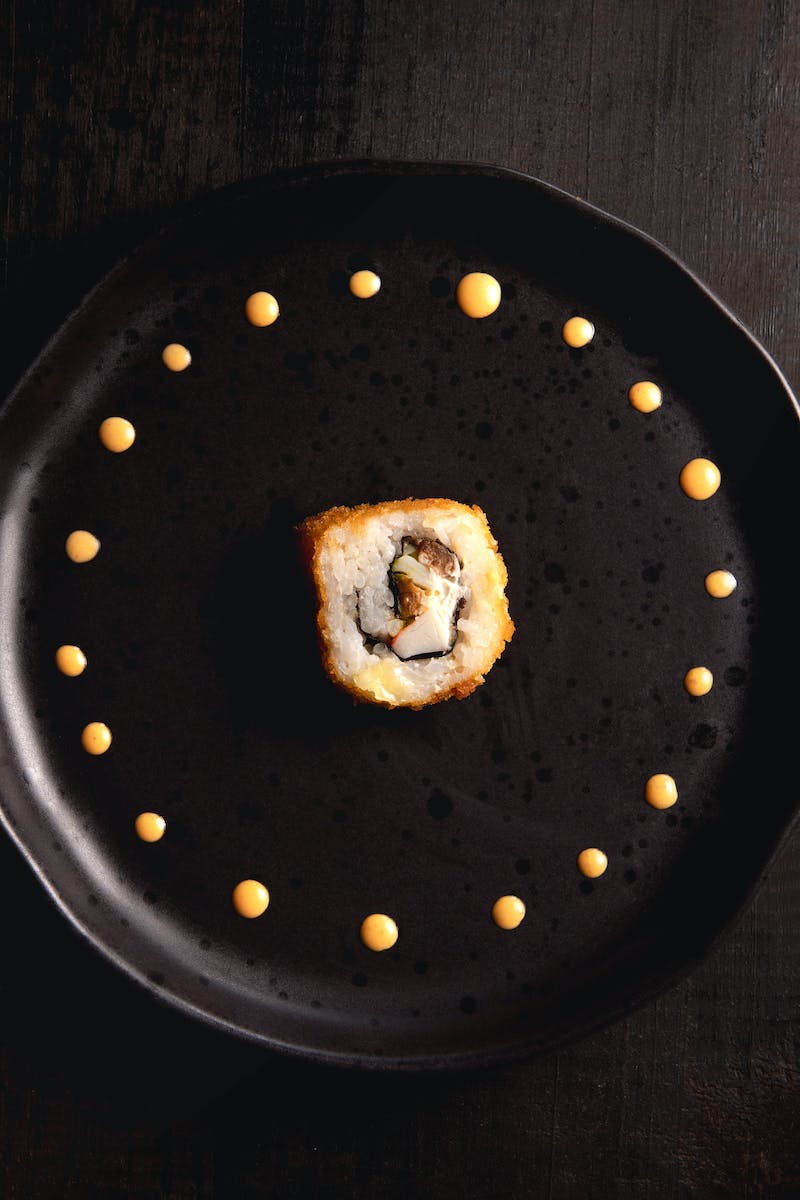 What are Quantum Dots?
• Quantum dots are small particles of crystalline materials
• Quantum effects alter their properties based on size
• Applications in television screens and other technologies
• Comparison of Quantum dots to artificial atoms
Photo by Pexels
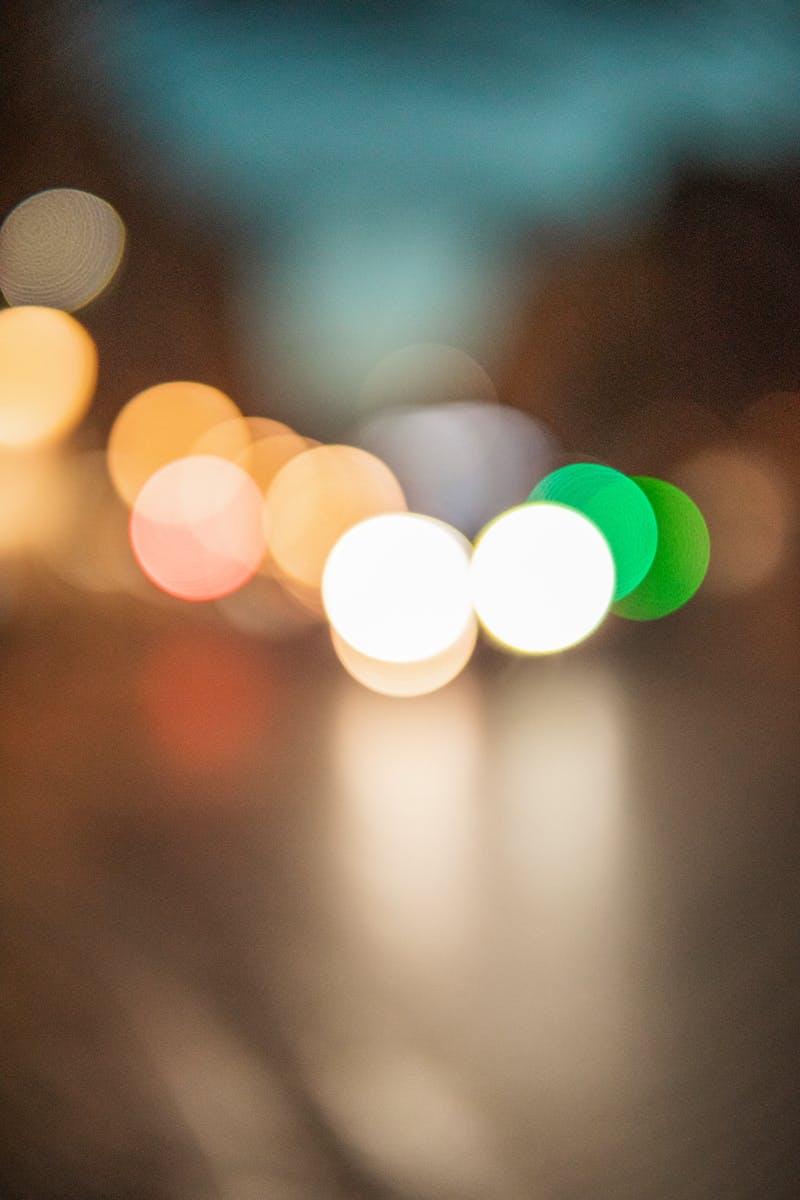 Color and Size Effect in Quantum Dots
• How size impacts light interaction and color of Quantum dots
• Example of gold nanoparticles exhibiting unexpected colors
• Gold nanoparticles as an illustration of color change
• Exploration of size-dependent electron behavior
Photo by Pexels
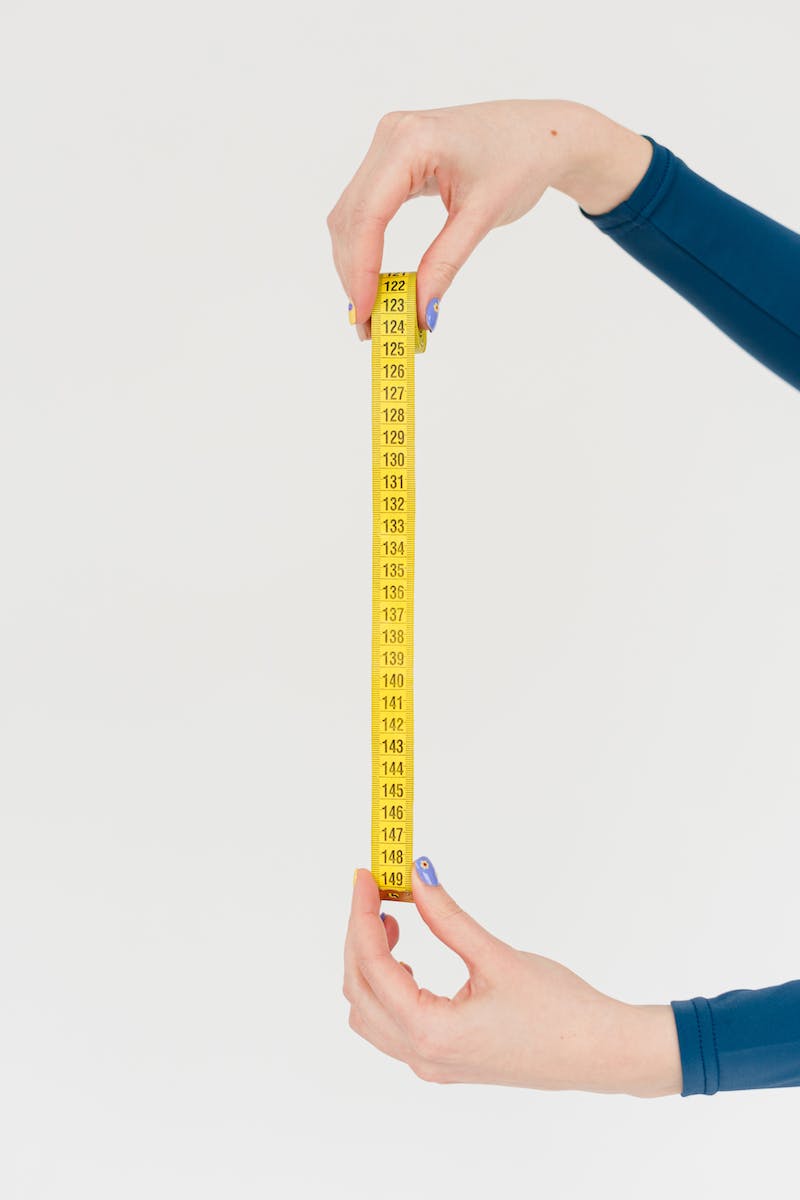 Synthesis and Control of Quantum Dots
• Achievements in precise synthesis of nanoparticles
• Fundamental understanding of physics and chemistry
• Controlling electron behavior through precise Synthesis
• Linking to advancements in nanoscience and nanotechnology
Photo by Pexels
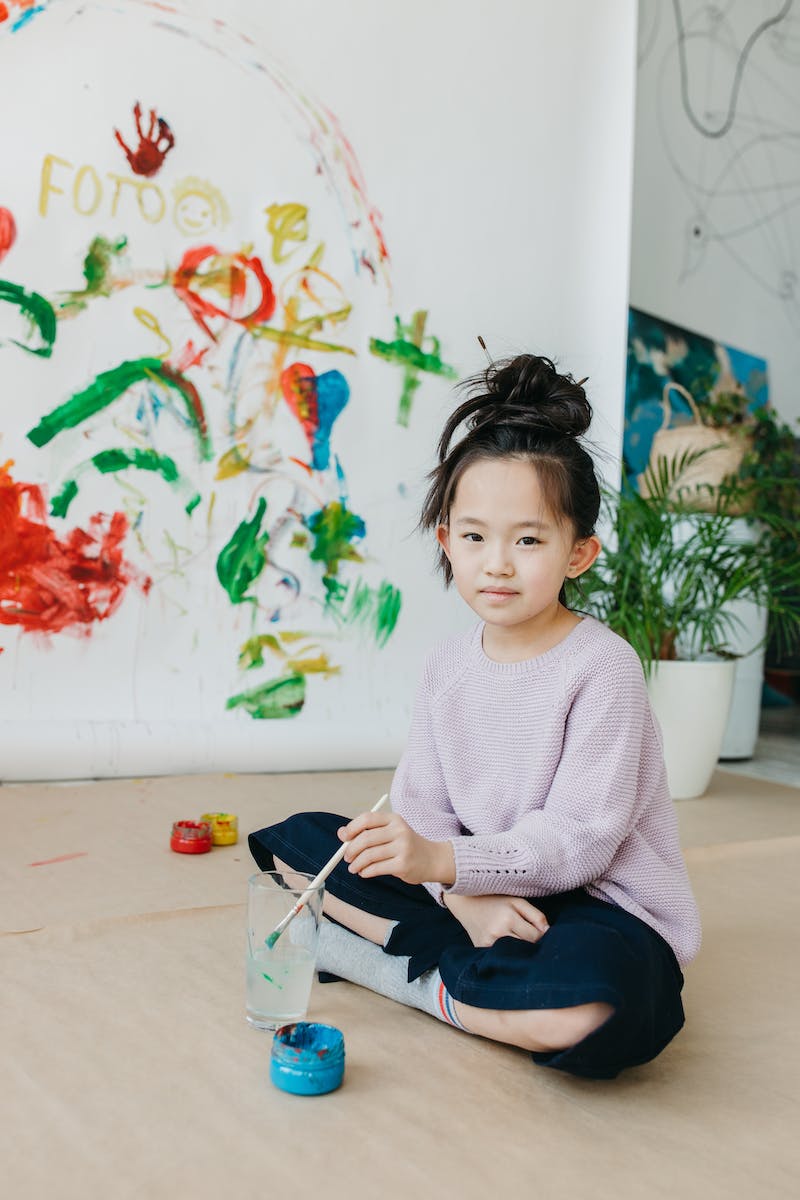 Implications and Future Developments
• Wide range of functionalities and applications
• Exploration of further nanoparticle structures
• Potential for creating artificial atoms and performing controlled chemistry
• Nanoscience's foundations built on Nobel Prize-winning research
Photo by Pexels
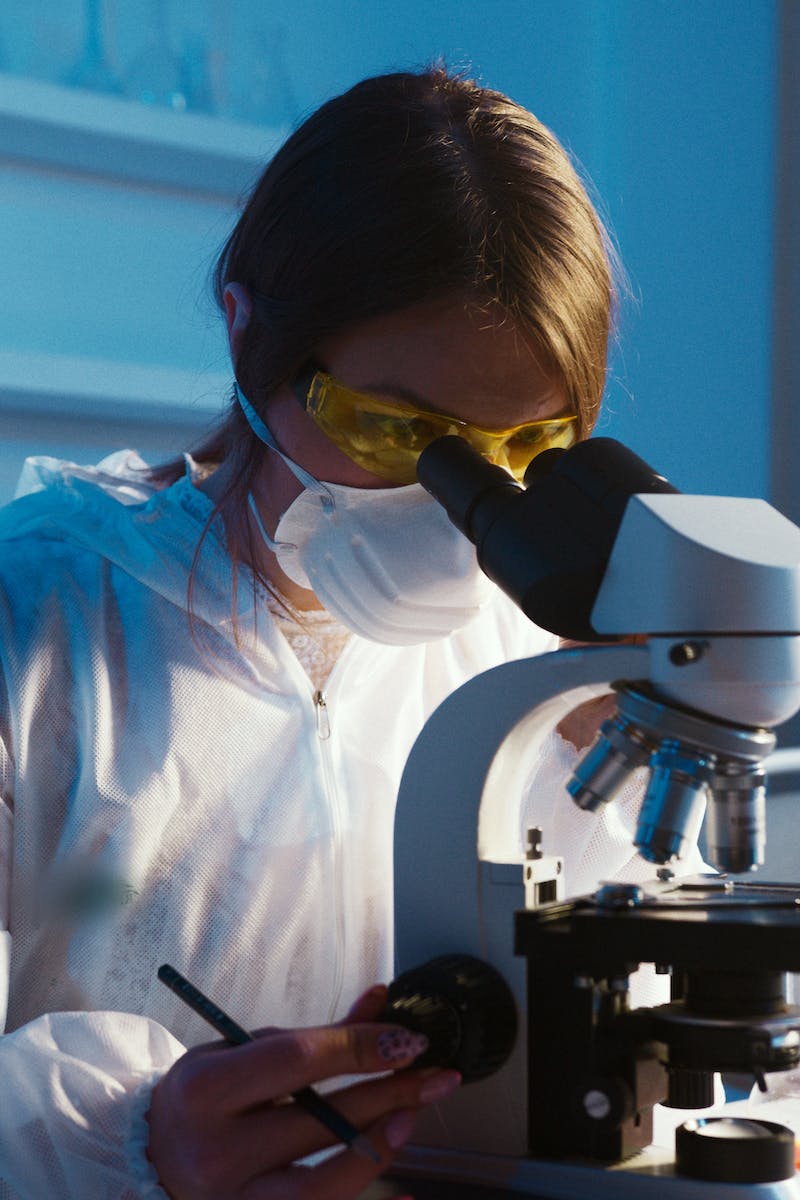 Wrap-up and Conclusion
• Review of the Nobel Prize in Chemistry for Quantum dots
• Acknowledgment of the deserving winners
• Closing remarks on the significance and elegance of the research
• Influence on various scientific disciplines and technological advancements
Photo by Pexels